Land Law by Chris Bevan
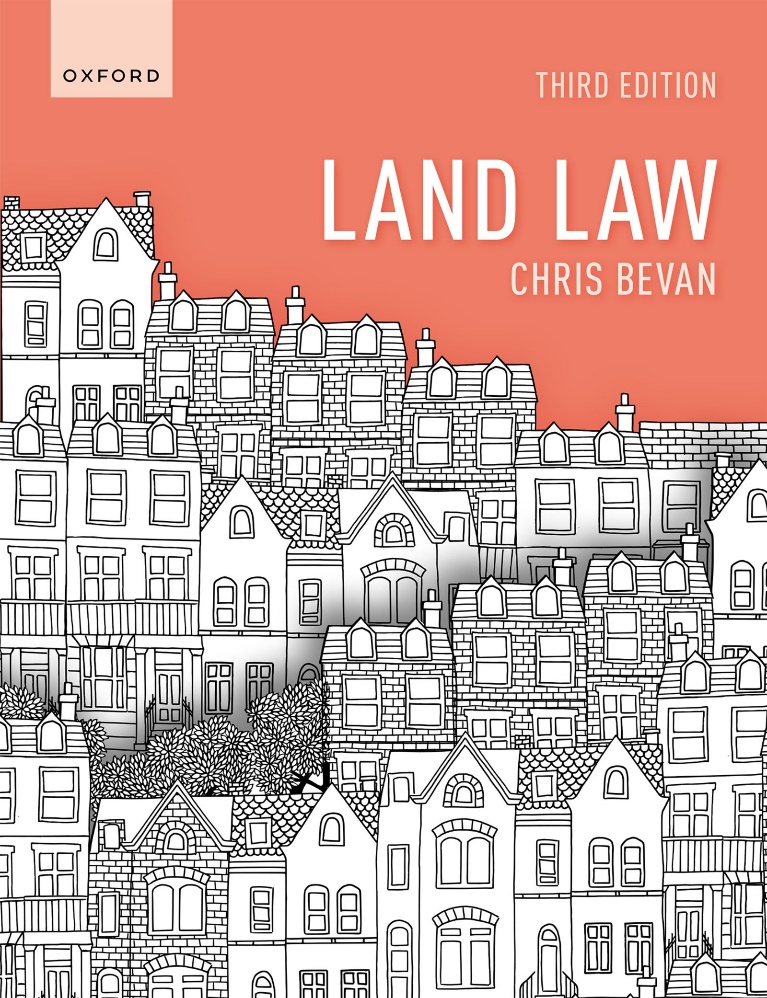 Chapter 11Easements and Profits
2
© Oxford University Press, 2022
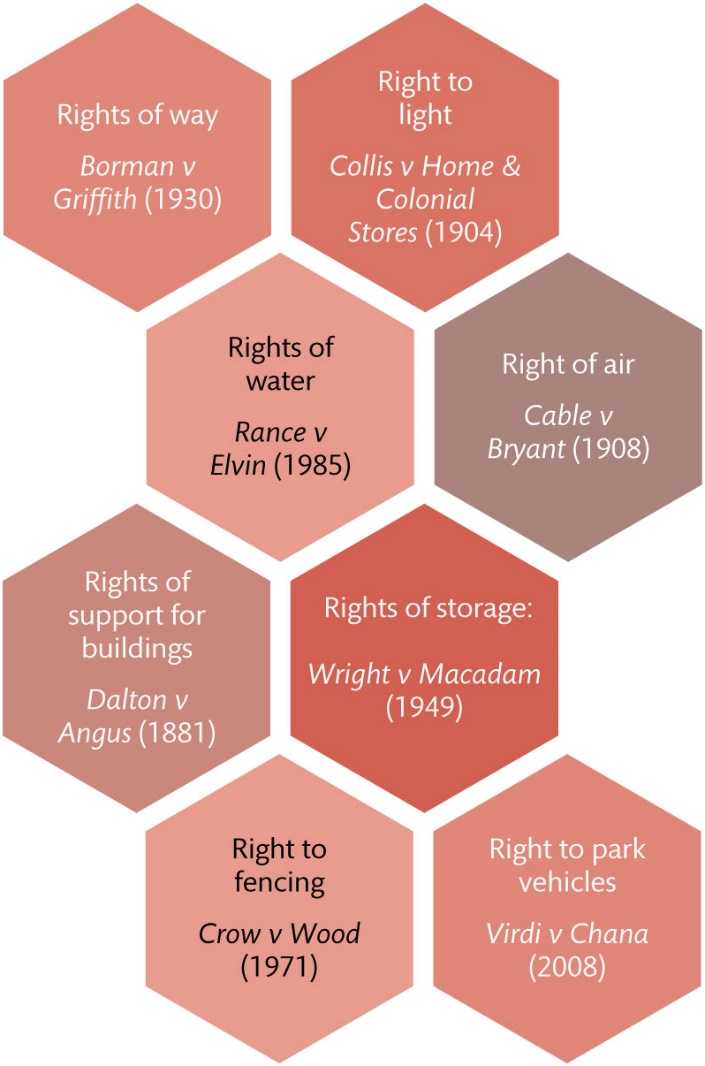 Figure 11.1 Some common examples of modern easement
3
© Oxford University Press, 2022
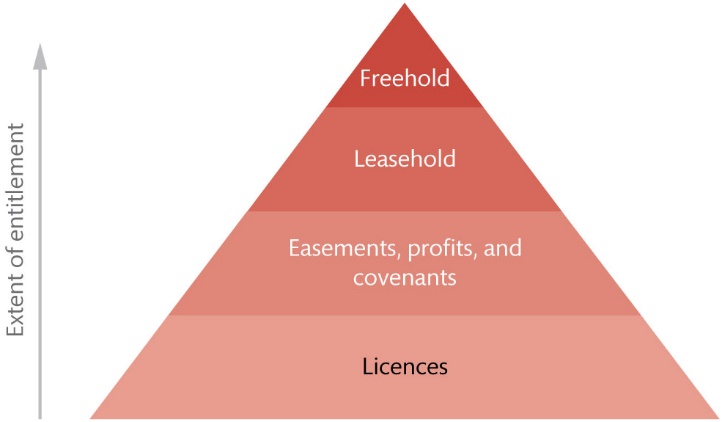 Figure 11.2 A hierarchy of rights in and over land
4
© Oxford University Press, 2022
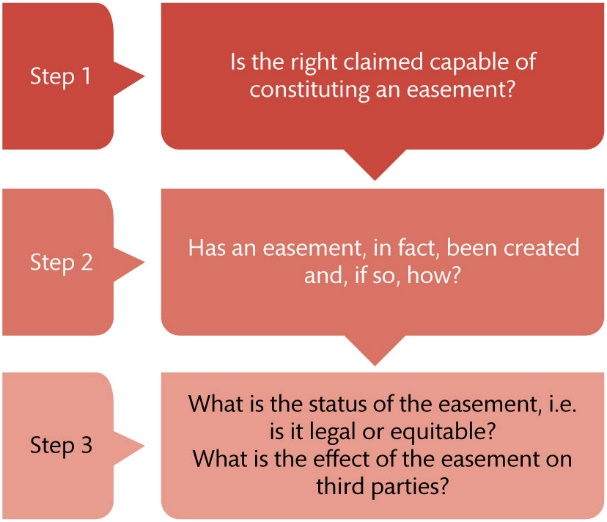 Figure 11.3 Framework for how to approach analysis of an easements scenario
5
© Oxford University Press, 2022
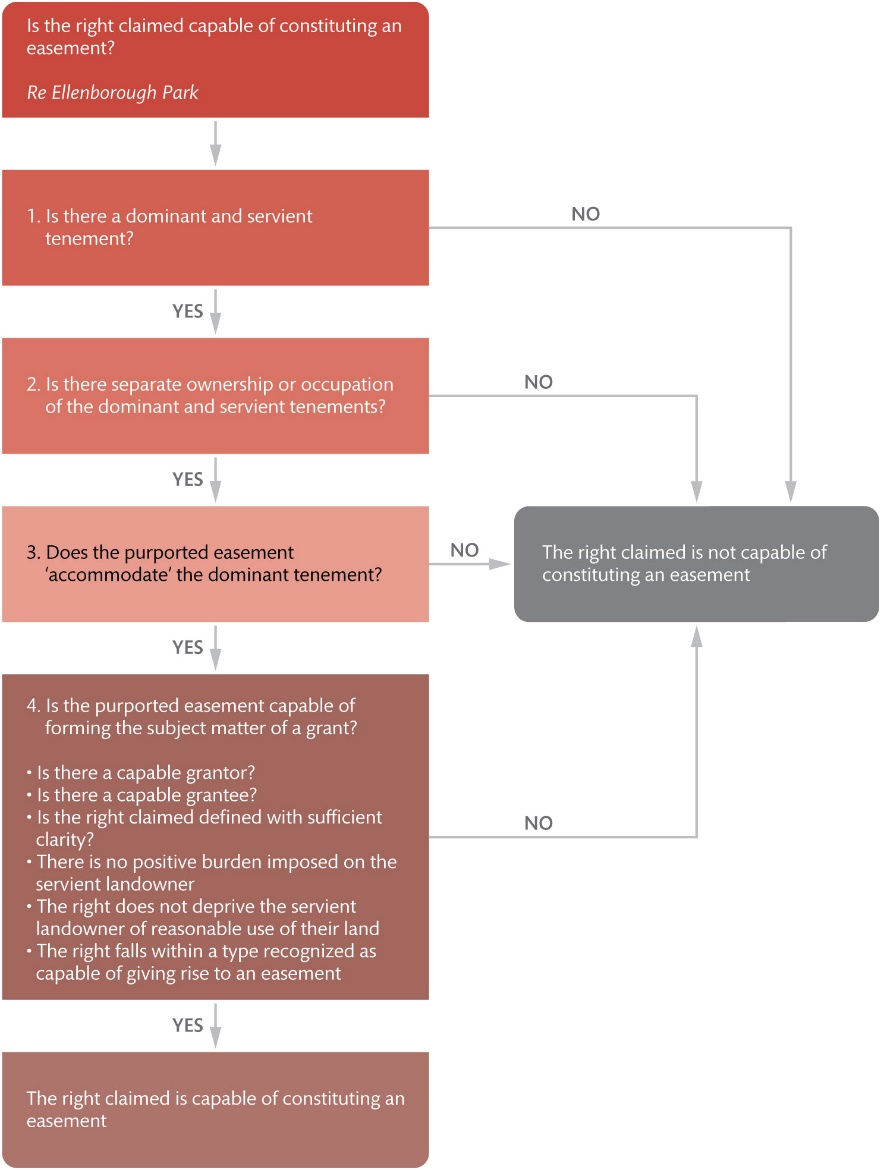 Figure 11.4 The essential characteristics of an easement
6
© Oxford University Press, 2022
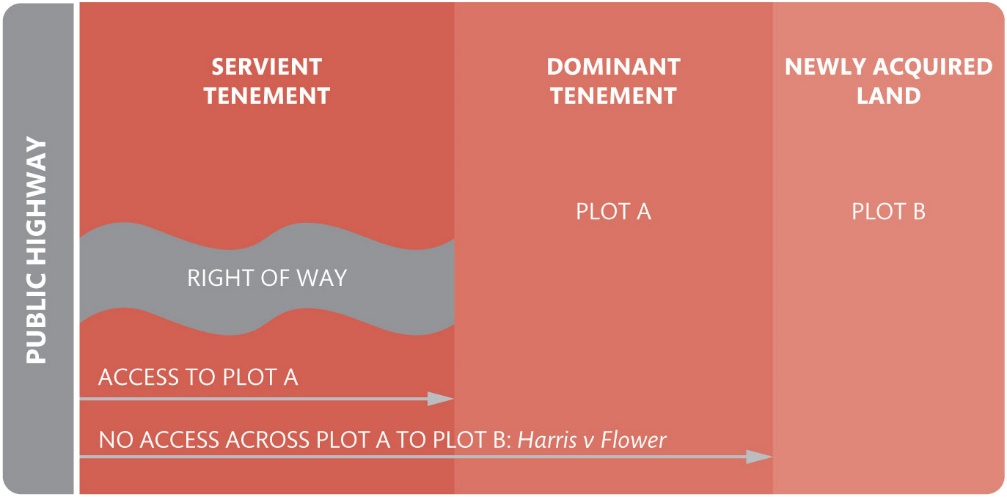 Figure 11.5 The rule in Harris v Flower (1904)
7
© Oxford University Press, 2022
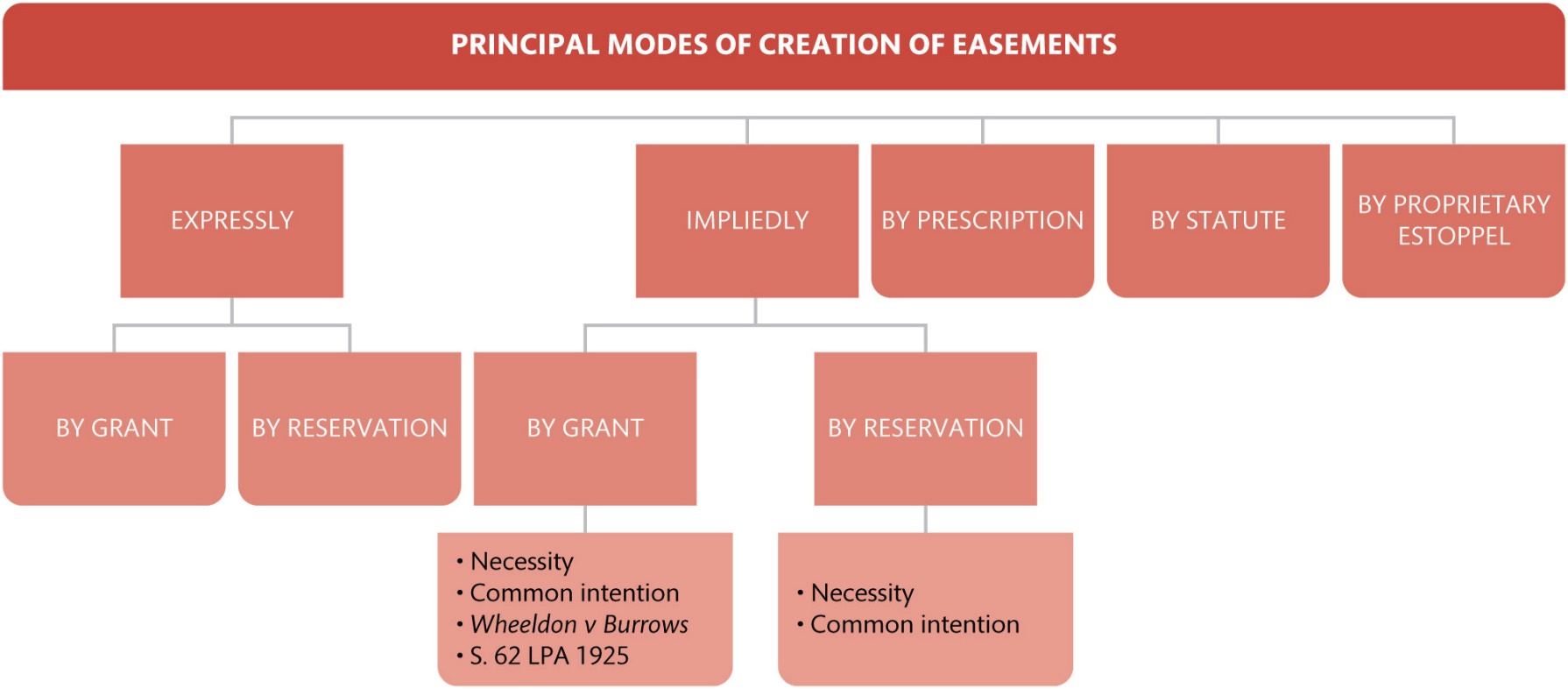 Figure 11.6 Modes of creation of easements
8
© Oxford University Press, 2022
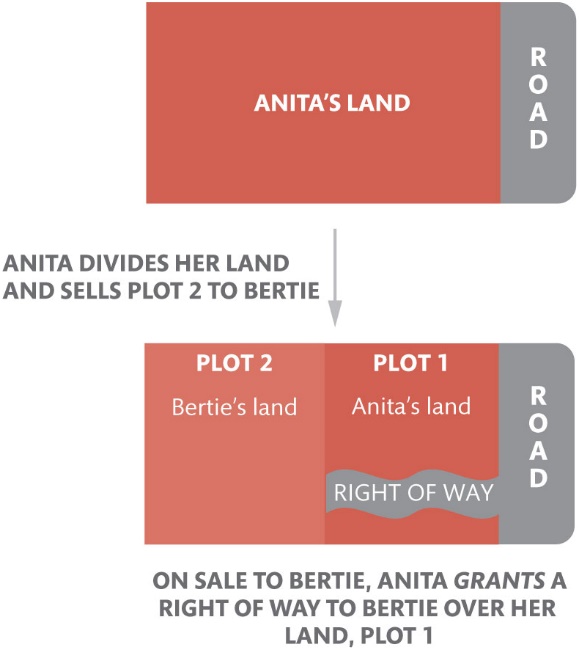 Figure 11.7 Grant of an easement
9
© Oxford University Press, 2022
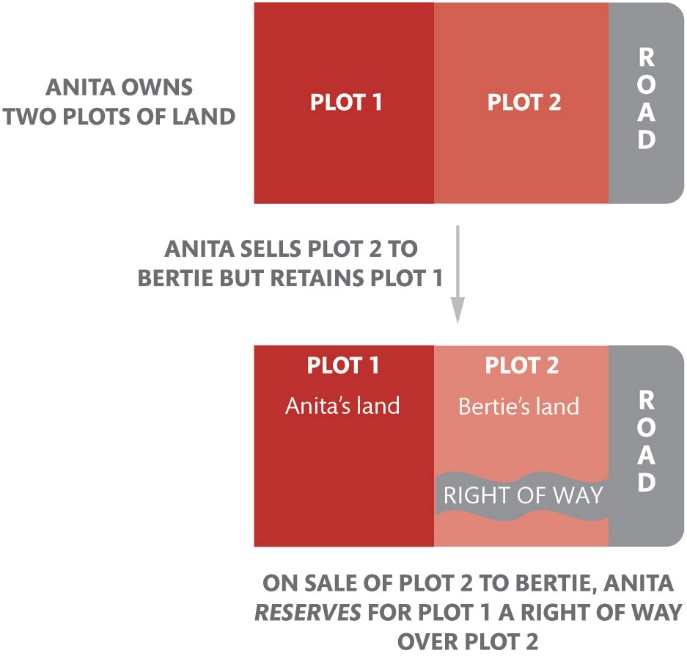 Figure 11.8 Reservation of an easement
10
© Oxford University Press, 2022
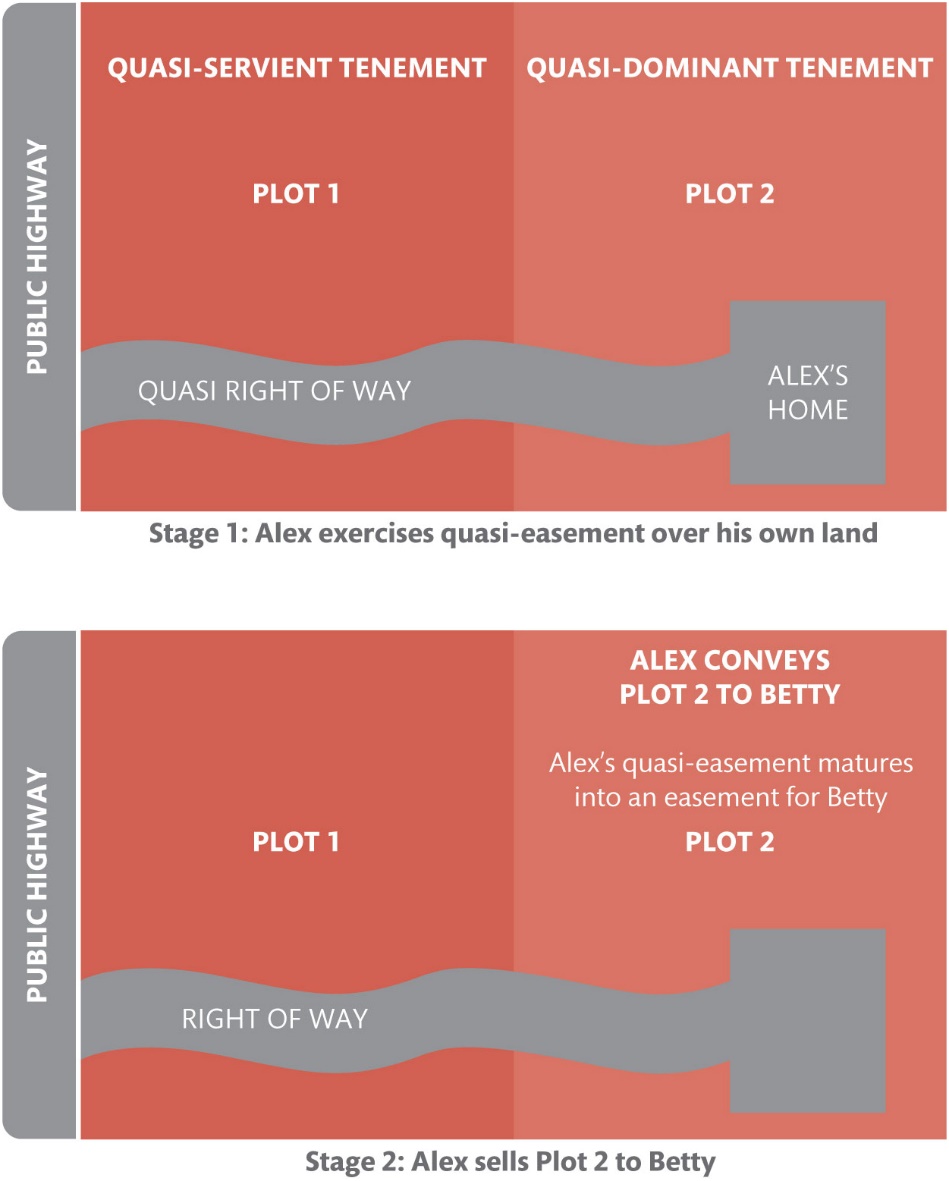 Figure 11.9 The rule in Wheeldon v Burrows
11
© Oxford University Press, 2022
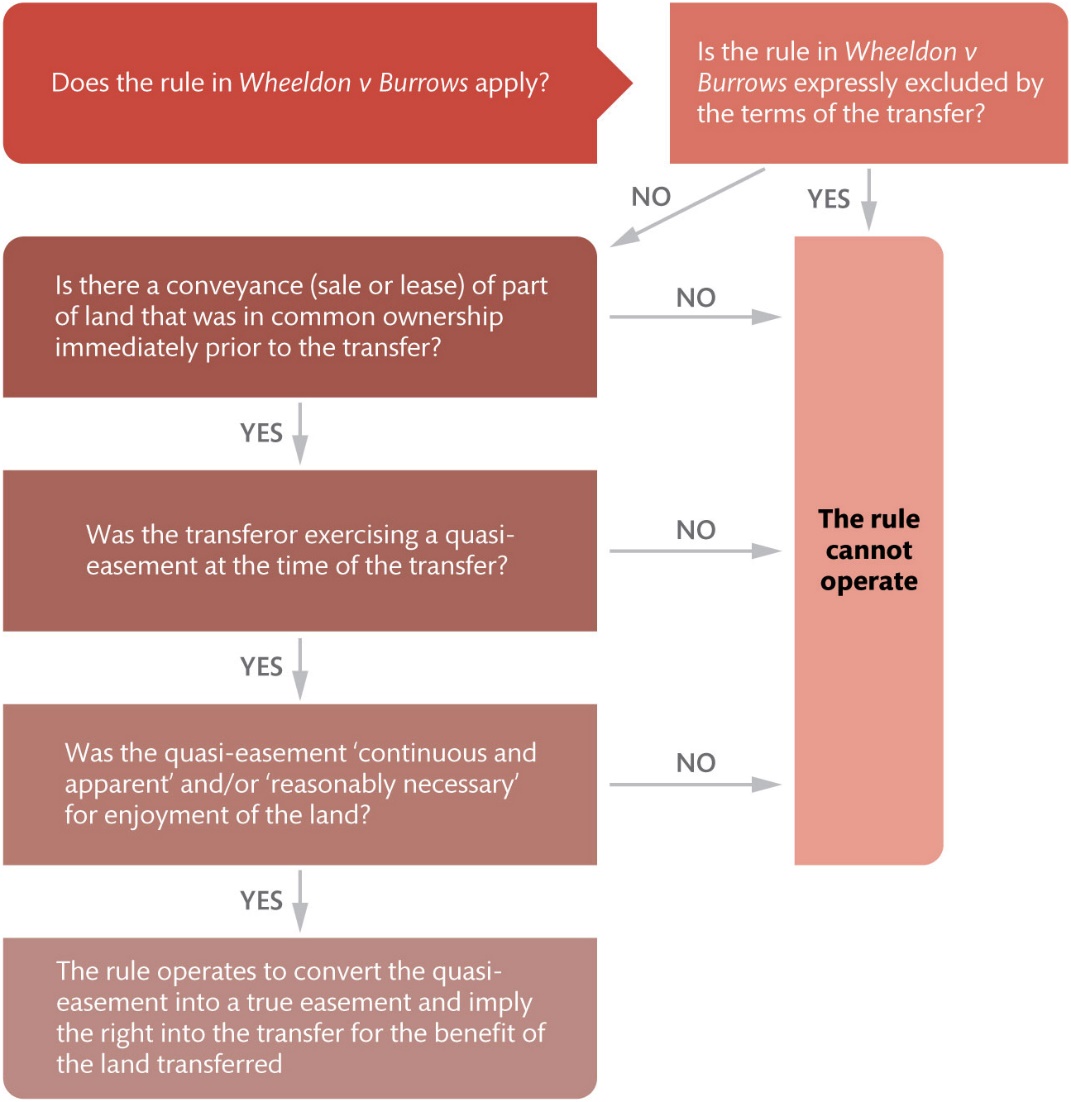 Figure 11.10 How the rule in Wheeldon v Burrows works
12
© Oxford University Press, 2022
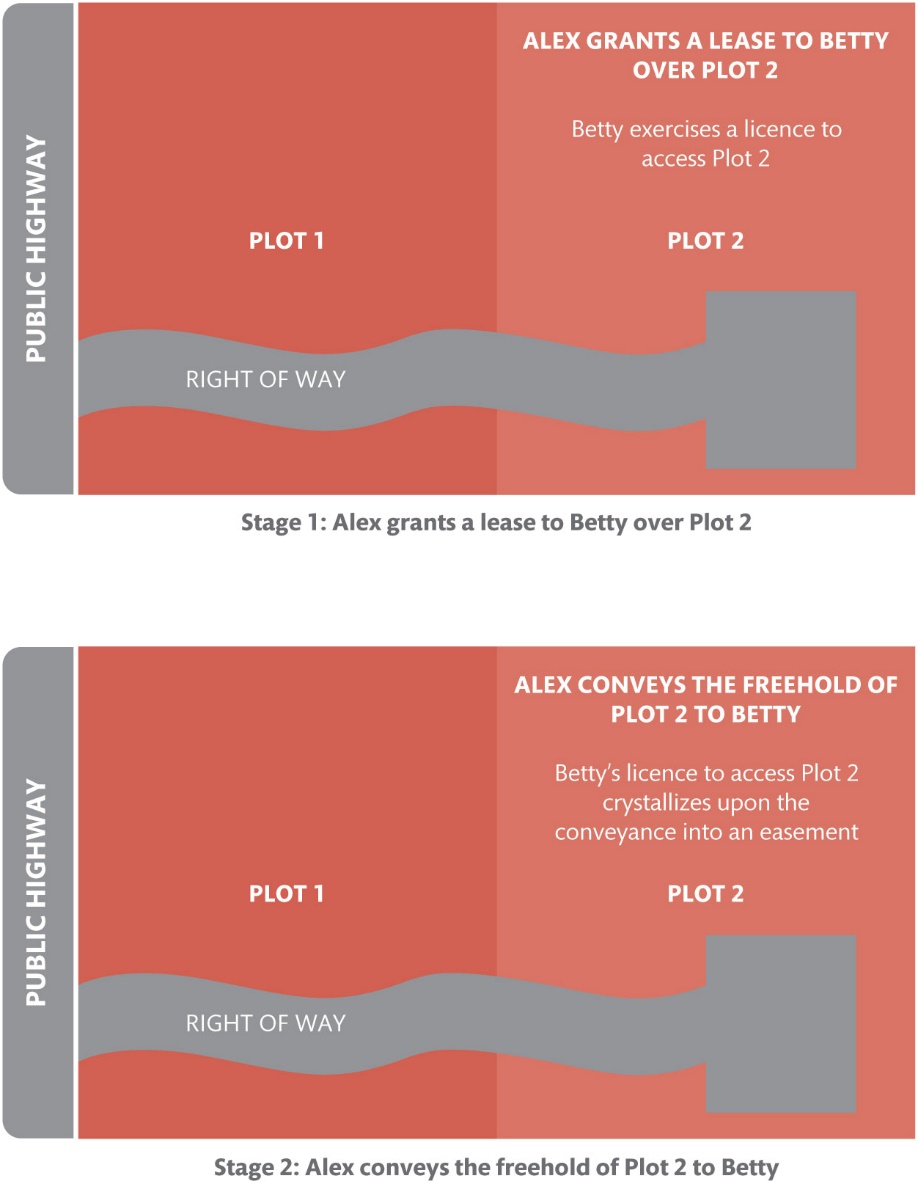 Figure 11.11 The operation of s. 62 of the LPA 1925
13
© Oxford University Press, 2022
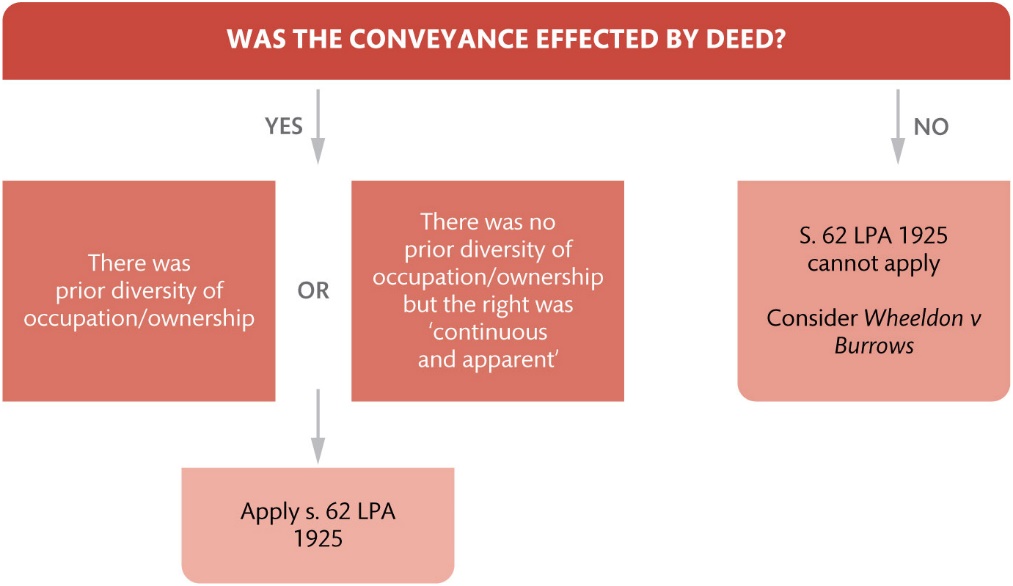 Figure 11.12 After Wood, the application of s. 62 and the rule in Wheeldon v Burrows
14
© Oxford University Press, 2022
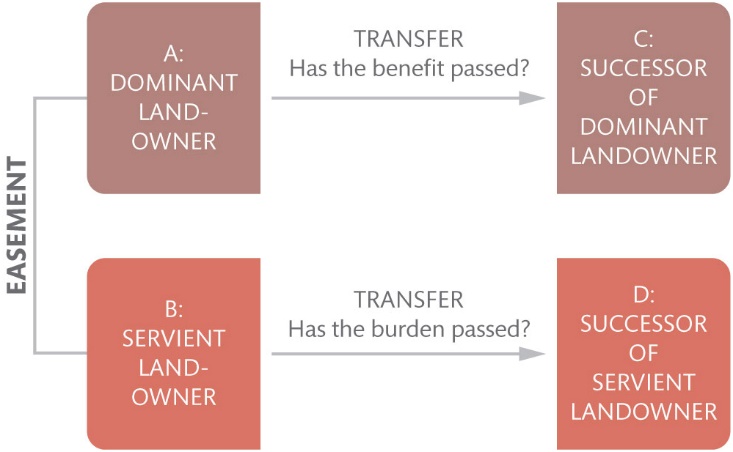 Figure 11.13 Effect of easements on successors
15
© Oxford University Press, 2022
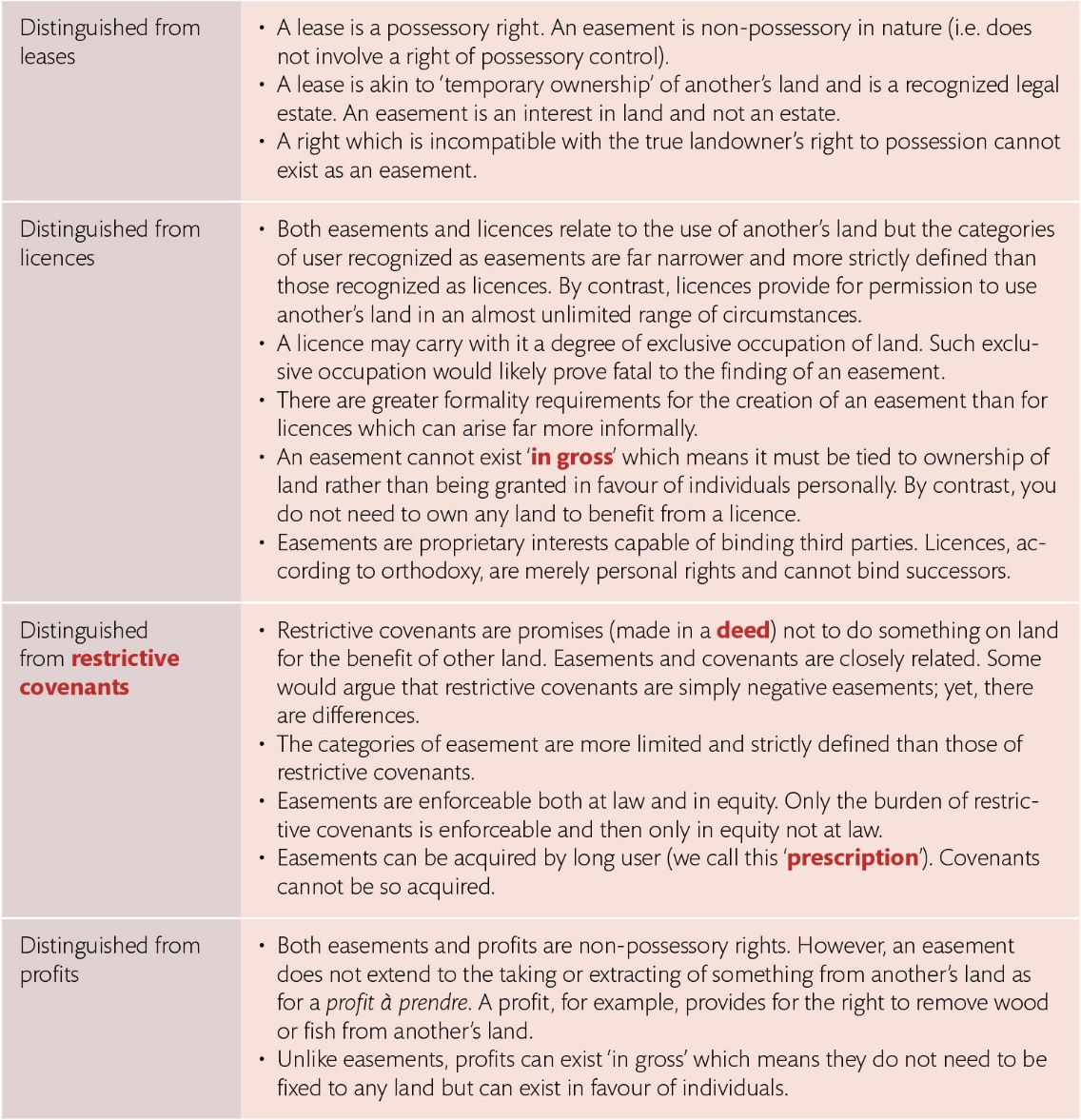 Table 11.1 Easements distinguished from leases, licences, covenants, and profits
16
© Oxford University Press, 2022
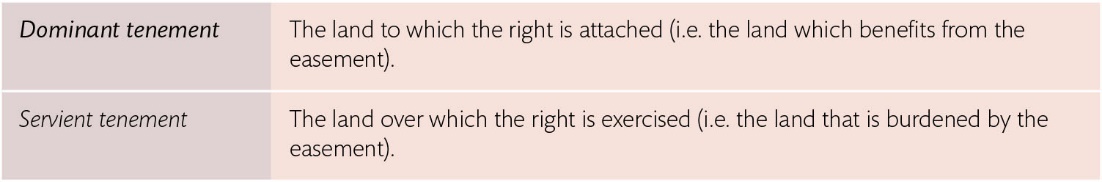 Table 11.2 The distinction between dominant and servient tenements
17
© Oxford University Press, 2022
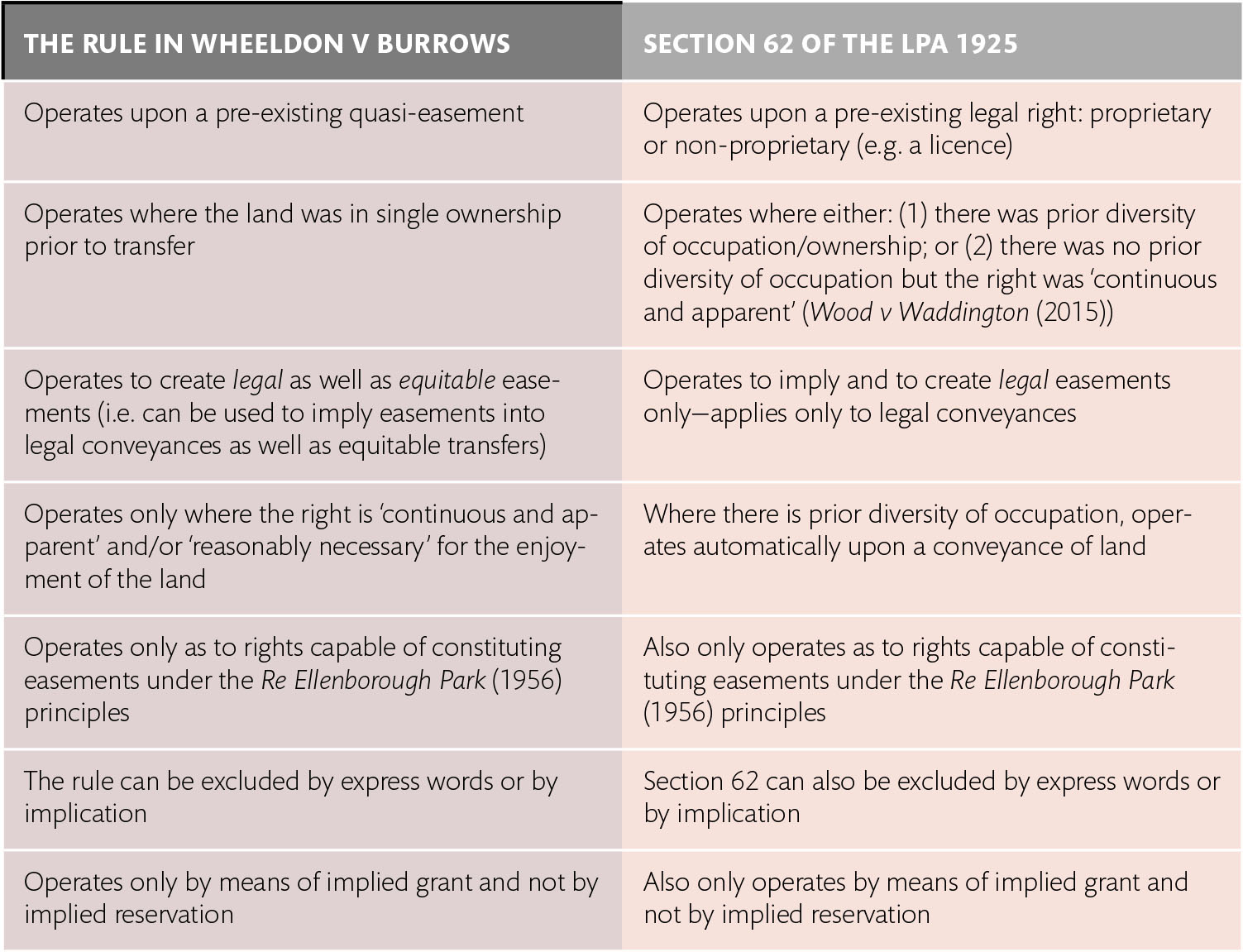 Table 11.3 Wheeldon v Burrows and s. 62 of the LPA 1925 compared
18
© Oxford University Press, 2022